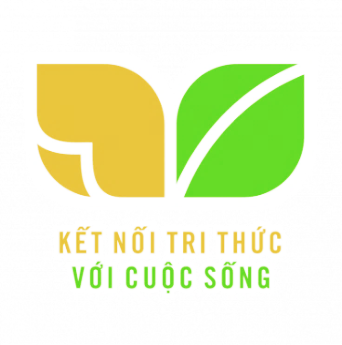 TOÁN
2
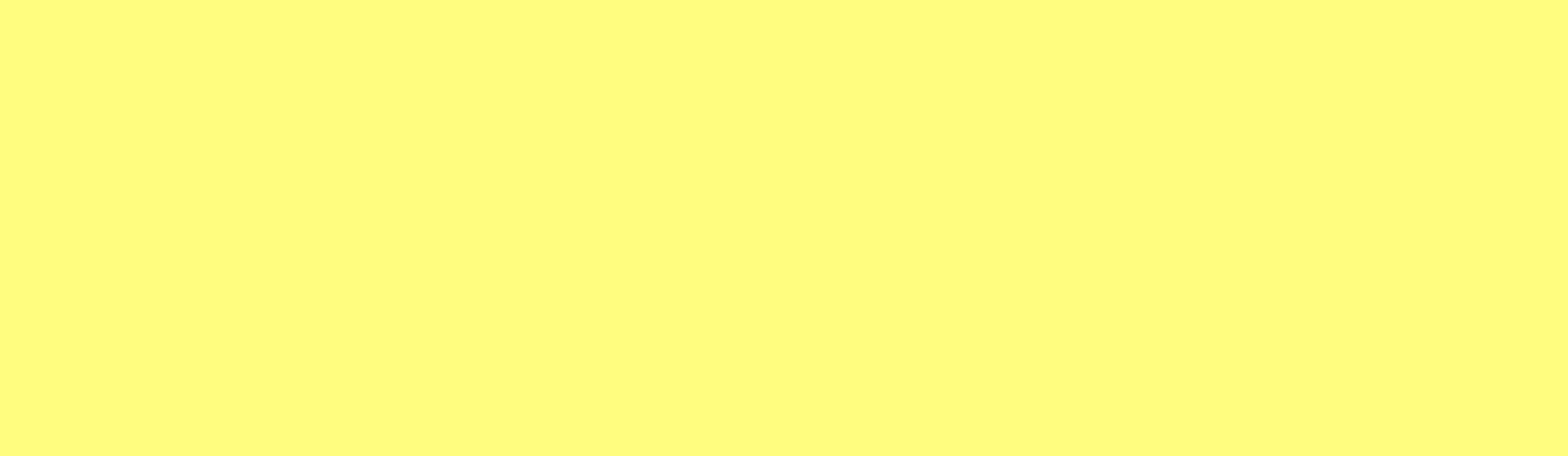 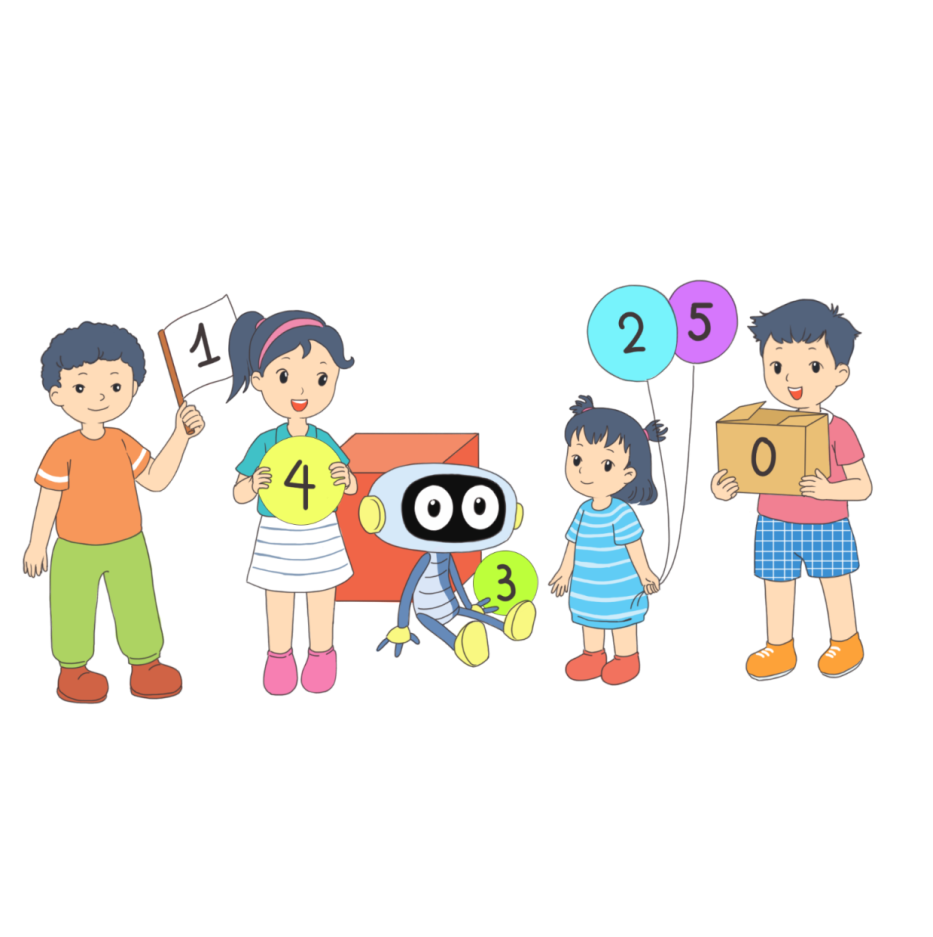 CHỦ ĐỀ 14: ÔN TẬP CUỐI NĂM
BÀI 70: ÔN TẬP PHÉP CỘNG, PHÉP TRỪ TRONG PHẠM VI 1 000
(tiết 1)
Thực hiện được phép cộng, phép trừ trong phạm vị 1000.
So sánh được các số trong phạm vi 1000.
Giải được bài toán có nội dung thực tiễn liên quan đến phép cộng, phép trừ trong phạm vi 1000.
1
2
3
YÊU CẦU CẦN ĐẠT
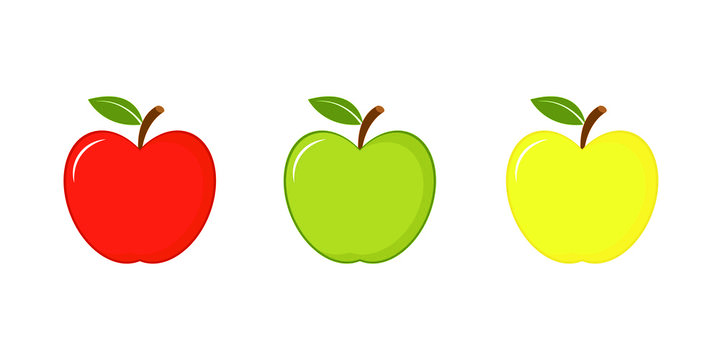 1
Tính nhẩm.
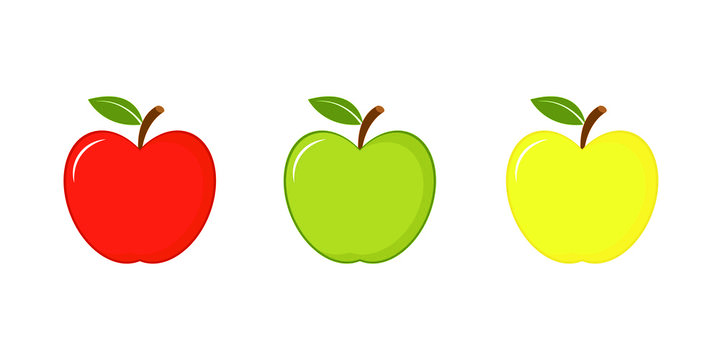 200 + 300 = ?
700 – 300 = ?
600 + 60 = ?
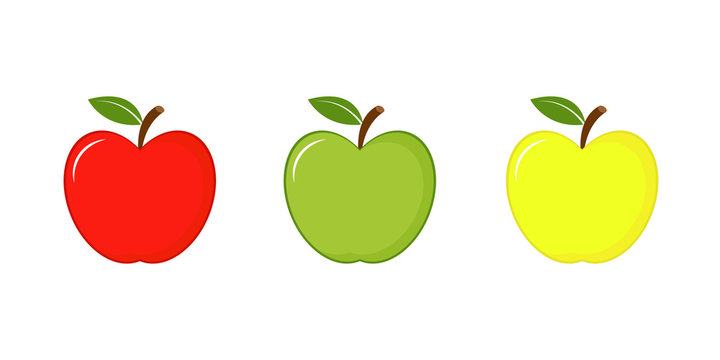 500
300 + 400 = ?
800 – 400 = ?
850 – 50 = ?
400
700
600 + 400 = ?
1 000 – 600 = ?
1 000 – 400 = ?
400
660
1 000
800
400
600
435 + 352 		236 + 528			354 + 63
569 – 426 		753 – 236			880 – 54
2
Đặt tính rồi tính.
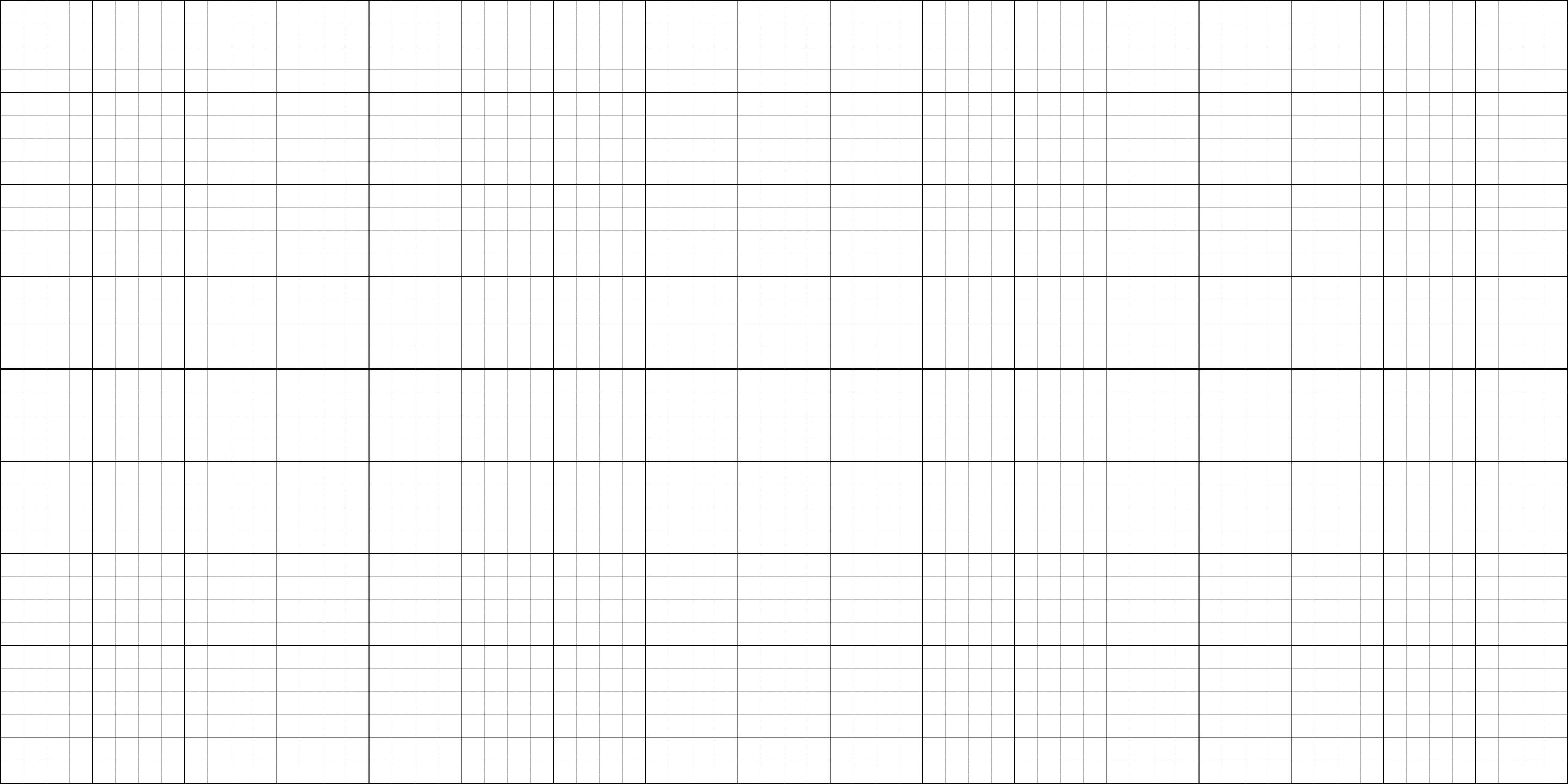 Bài 2:
a)
236
354
435
+
+
+
63
528
352
1
7
7
6
7
7
4
8
4
435 + 352 		236 + 528			354 + 63
569 – 426 		753 – 236			880 – 54
2
Đặt tính rồi tính.
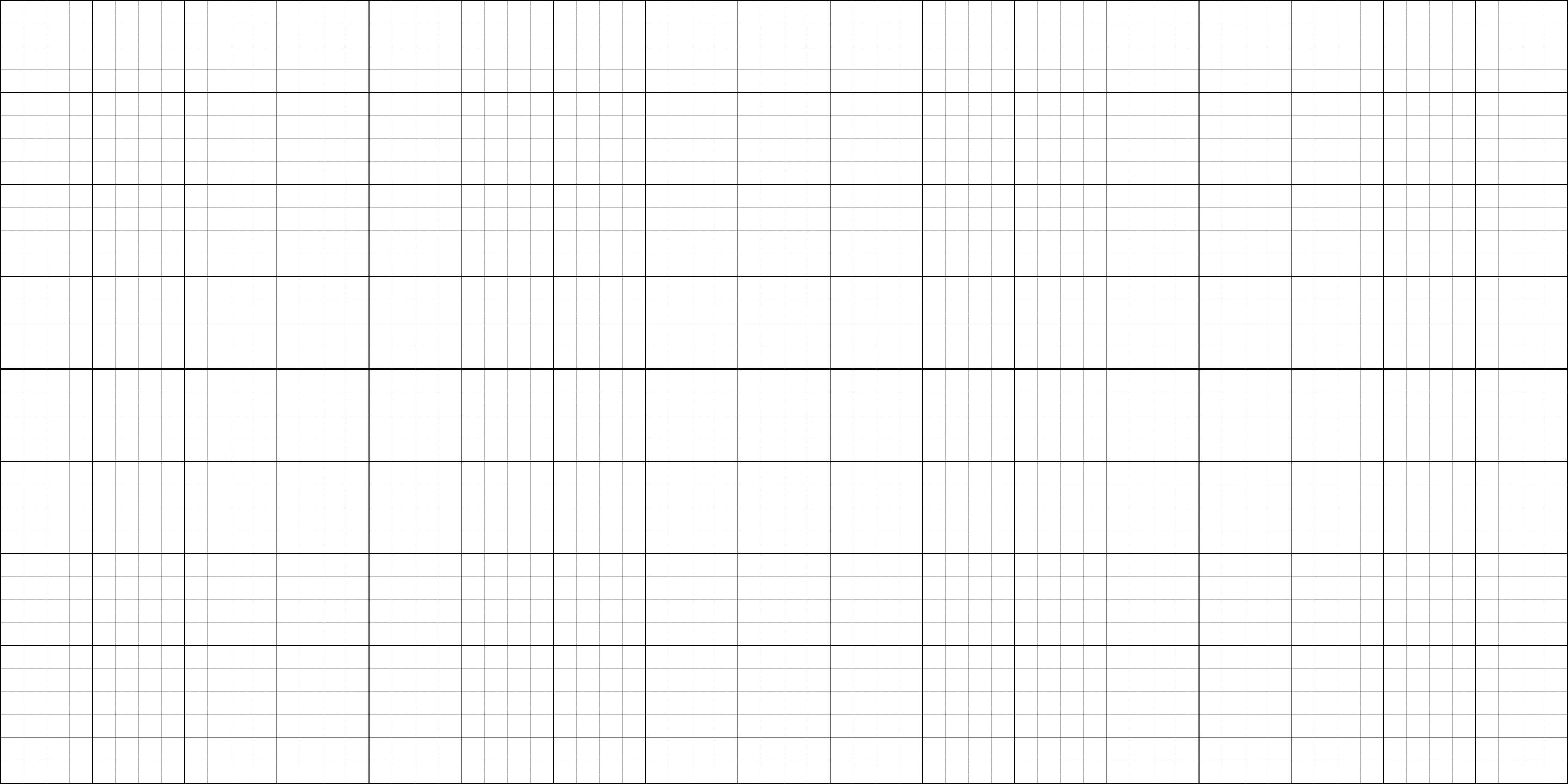 b)
569
880
753
–
–
–
236
54
426
1
6
4
7
5
3
1
2
8
3
Trong các phép tính dưới đây, những phép tính nào có kết quả bé hơn 400, những phép tính nào có kết quả lớn hơn 560?
562
389
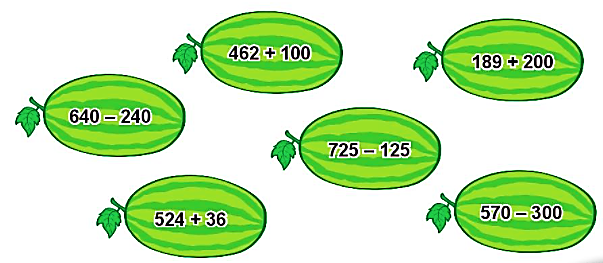 400
600
270
560
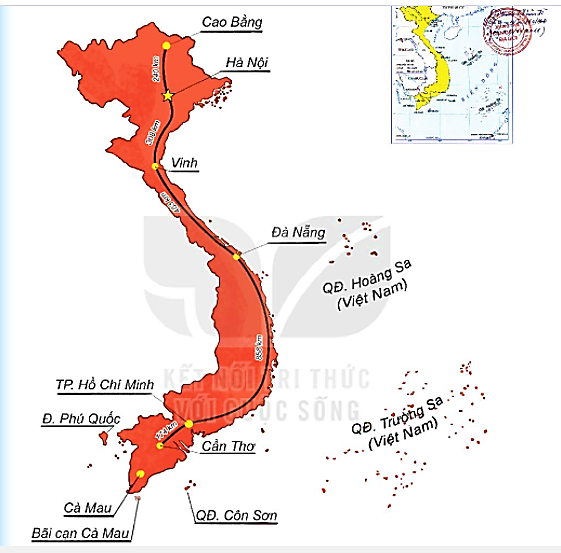 a) Cao Bằng và Vinh, nơi nào xa Hà Nội hơn?
Quan sát một số tuyến đường bộ
trong hình vẽ.
4
b) Quãng đường Hà Nội – Đà Nẵng (qua Vinh) dài bao nhiêu ki-lô-mét?
c) Quãng đường Đà Nẵng – TP Hồ Chí Minh dài hơn quãng đường TP Hồ Chí Minh – Cần Thơ bao nhiêu ki-lô-mét?
858 km
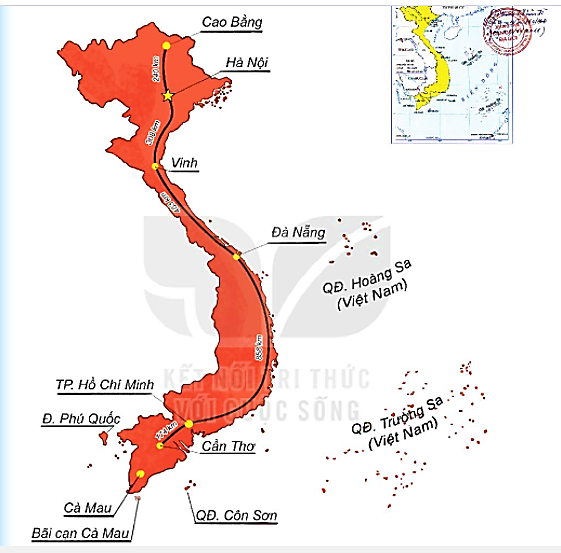 240 km
308 km
a) Cao Bằng và Vinh, nơi nào xa Hà Nội hơn?
4
Quan sát một số tuyến đường bộ
trong hình vẽ.
 Vinh xa Hà Nội hơn.
(Vì 308 > 240)
858 km
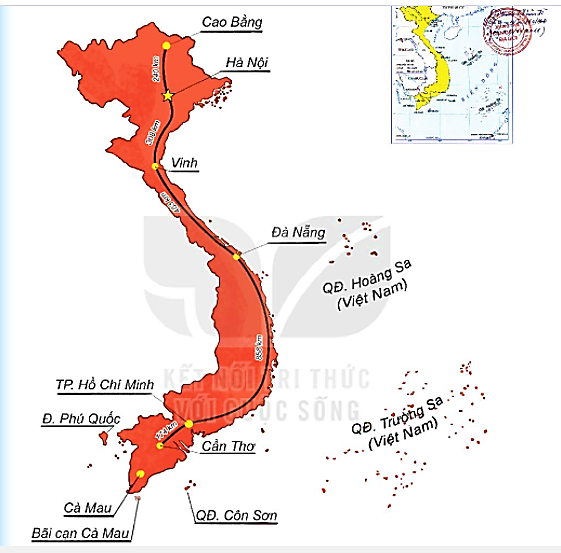 b) Quãng đường Hà Nội – Đà Nẵng (qua Vinh) dài bao nhiêu ki-lô-mét?
308 km
463 km
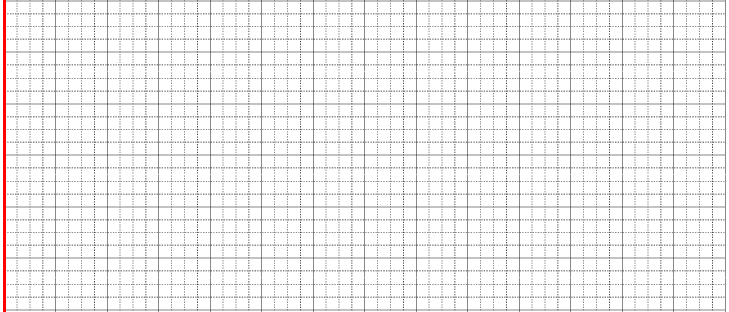 Bài 2:
b) Quãng đường Hà Nội – Đà Nẵng dài số
ki – lô – mét là:
308 + 463 = 771 (km)
Đáp số: 771 km
858 km
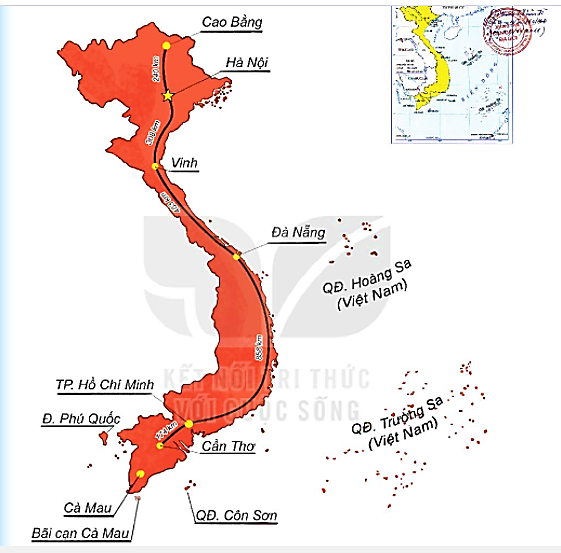 c) Quãng đường Đà Nẵng – TP Hồ Chí Minh dài hơn quãng đường TP Hồ Chí Minh – Cần Thơ bao nhiêu ki-lô-mét?
 Quãng đường Đà Nẵng – TP Hồ Chí Minh dài hơn quãng đường TP Hồ Chí Minh – Cần Thơ 684 km.
858 km
(Ta lấy 858 km – 174 km = 684 km)
174 km
858 km
Dặn dò